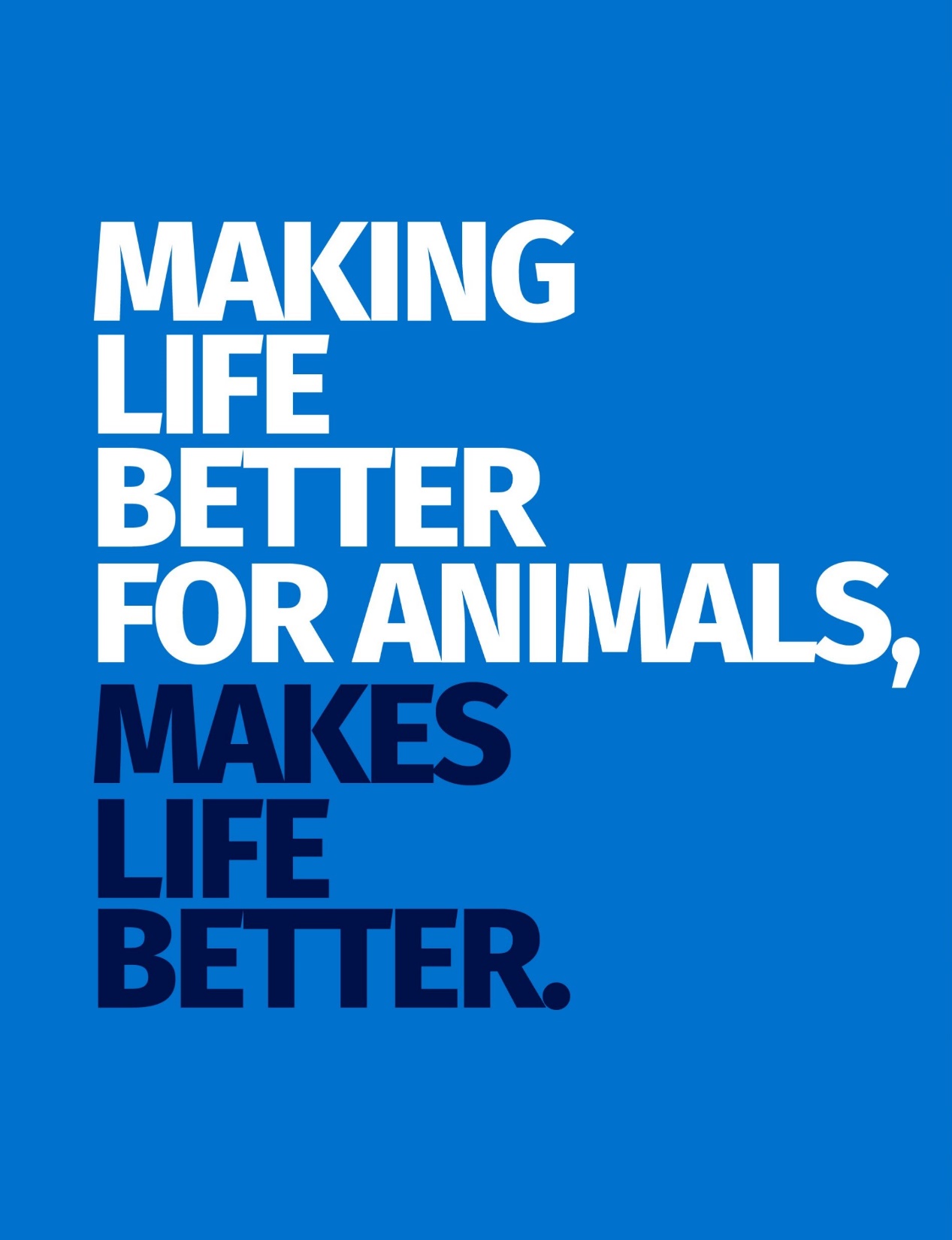 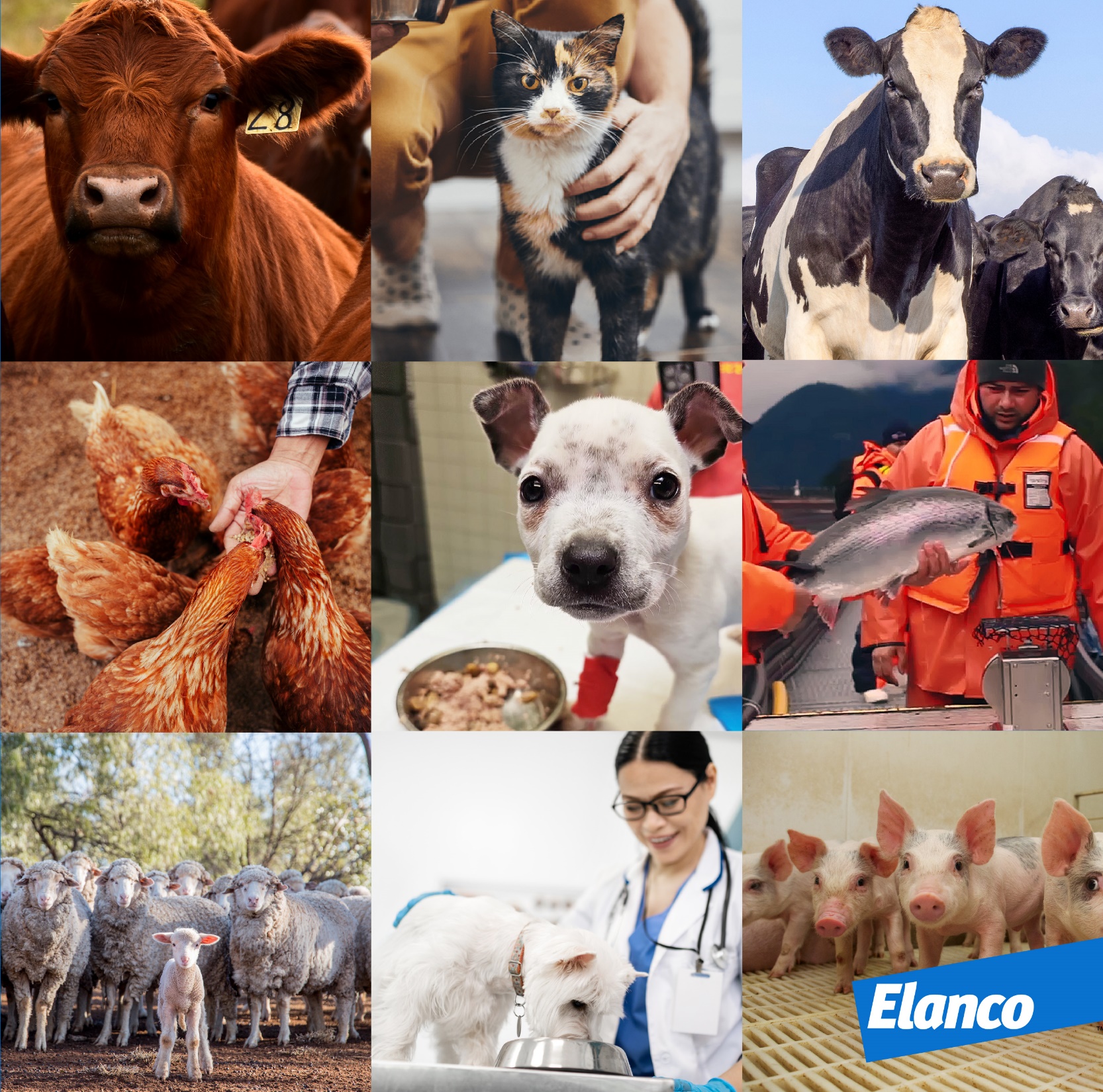 [Speaker Notes: Always remember WHY we do what we do – it’s to make life better for animals, which makes life better!]
ELANCO SOLUTION CENTER
Leadership Attrition
2
Enter title via "insert>header and footer>fixed"
VIDEO
File workplace final . MOV
3
7 Cutting Edge 2024 Market Trends on Employee Engagement
#1 Guided Growth: Set up Mentorship Programs
#2 Inclusive Decision-Making: Involve Employees in Company Decisions
#3 Promote Internal Mobility: Encourage Employee Growth Within
#4 Cultural DNA: Make Employee Recognition Plan
#5 Impactful Onboarding: Create an Onboarding Experience that Resonates
#6 Holistic Wellbeing: Prioritize Total Wellbeing
#7 Transparent Culture: Promote Transparency Across the Organization
4
Enter title via "insert>header and footer>fixed"
VIDEO
File : final erg & csr MOV
5
ENGAGEMENT STRATEGY BASED ON EMERGENT PHENOMENA
10 Employee Resource Groups
Aligning strategically with DEI and business objectives
30% of employees belong to ERG groups
A wide demographic of members across all functions
Equal access to funds and leadership support
6
THANK YOU
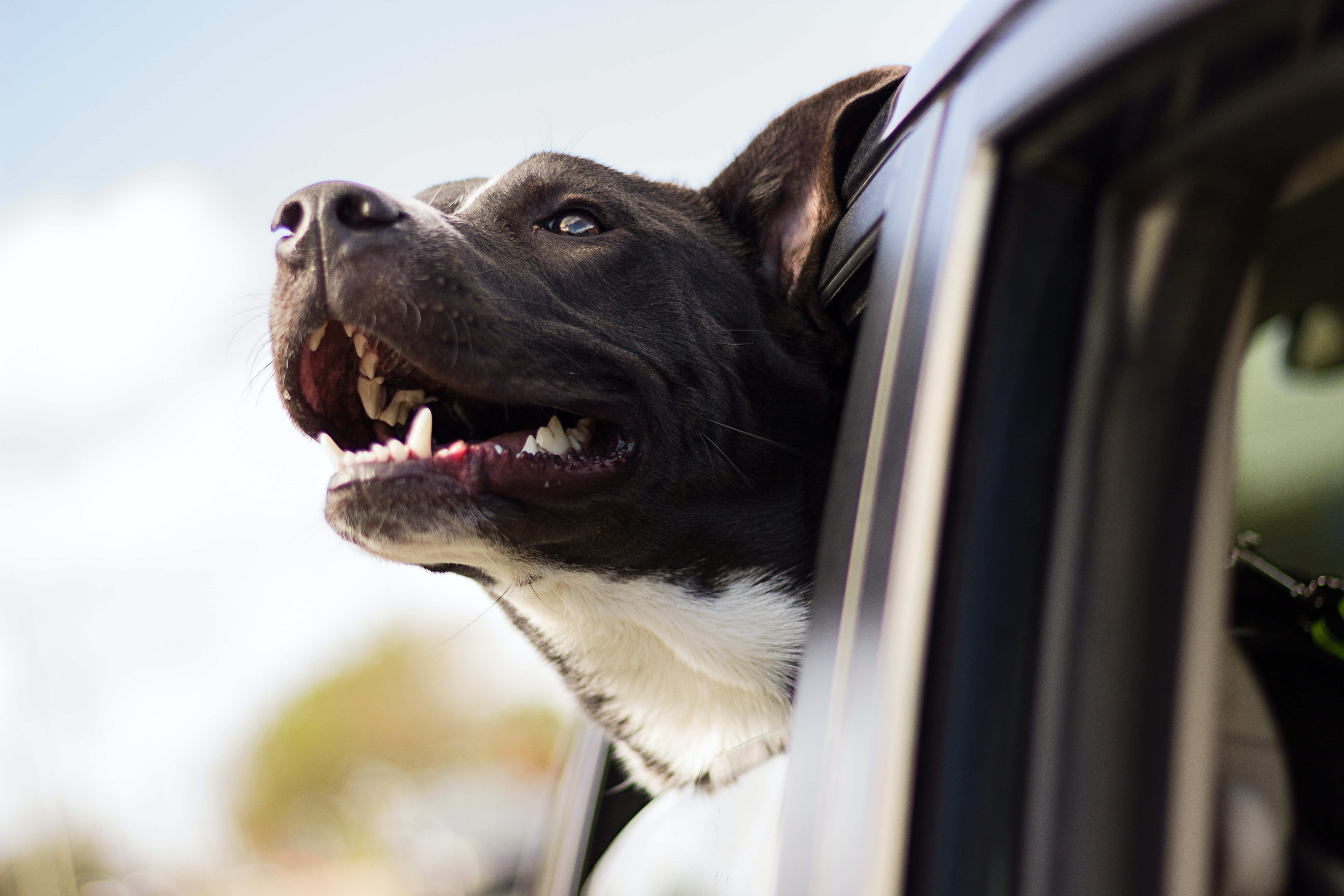 7